M
A
T
R
I
X
2
S
W
I
K
U
N
D
E
M17
Bewijs: de eigenschap van overstaande       hoeken
© André Snijers
Bewijs: de eigenschap van overstaande hoeken
M17
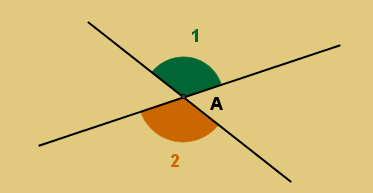 Â1 en Â2 zijn overstaande hoeken.
Eigenschap     Overstaande hoeken zijn even groot
Stap 1   Verkennen
Je kunt de eigenschap ook anders formuleren:
Als twee hoeken overstaand zijn, dan zijn deze hoeken even groot.
 Wat na ‘als’ staat, noem je het gegeven.
 Wat na ‘dan’ staat, noem je het te bewijzen.
Bewijs: de eigenschap van overstaande hoeken
M17
3
Eigenschap     Overstaande hoeken zijn even groot (vervolg).
Stap 2     Analyseren: vooruitdenken – terugdenken – een plan maken
Wat is gegeven? Duid dit in het groen aan op de figuur.
Wat moet je bewijzen? Noteer dit in symbolen. Duid dit in het rood aan op de figuur.
Kijk naar de figuur. Welk soort hoeken zijn Â1 en Â3?
Hoe groot is  |Â1| + |Â3|?
Is in de figuur ook een nevenhoek getekend voor Â2?
Hoe groot is  |Â2| + |Â3|?
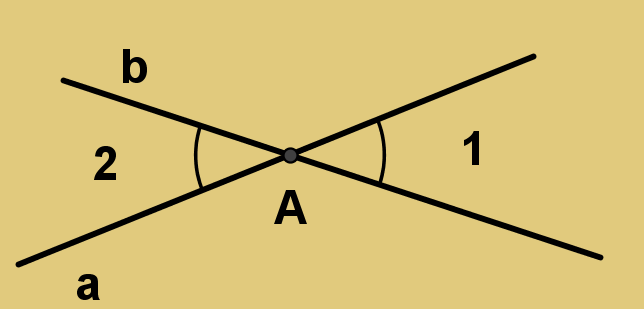 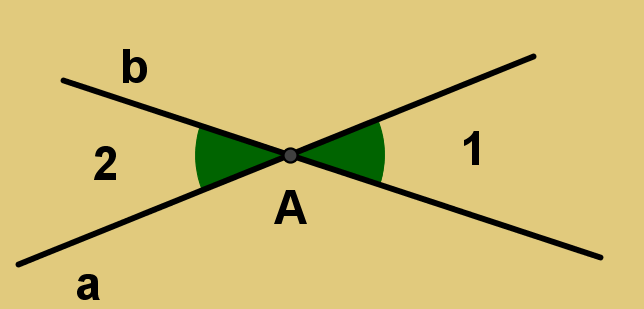 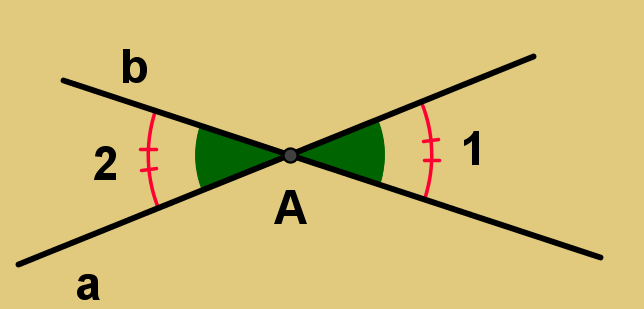 Wat kun je nu besluiten?
Is dit wat je moet bewijzen?
Stap 3   Bewijs
Bewijs: de eigenschap van overstaande hoeken
M17
Als twee hoeken overstaand zijn, dan zijn deze hoeken even groot.
Bewijs
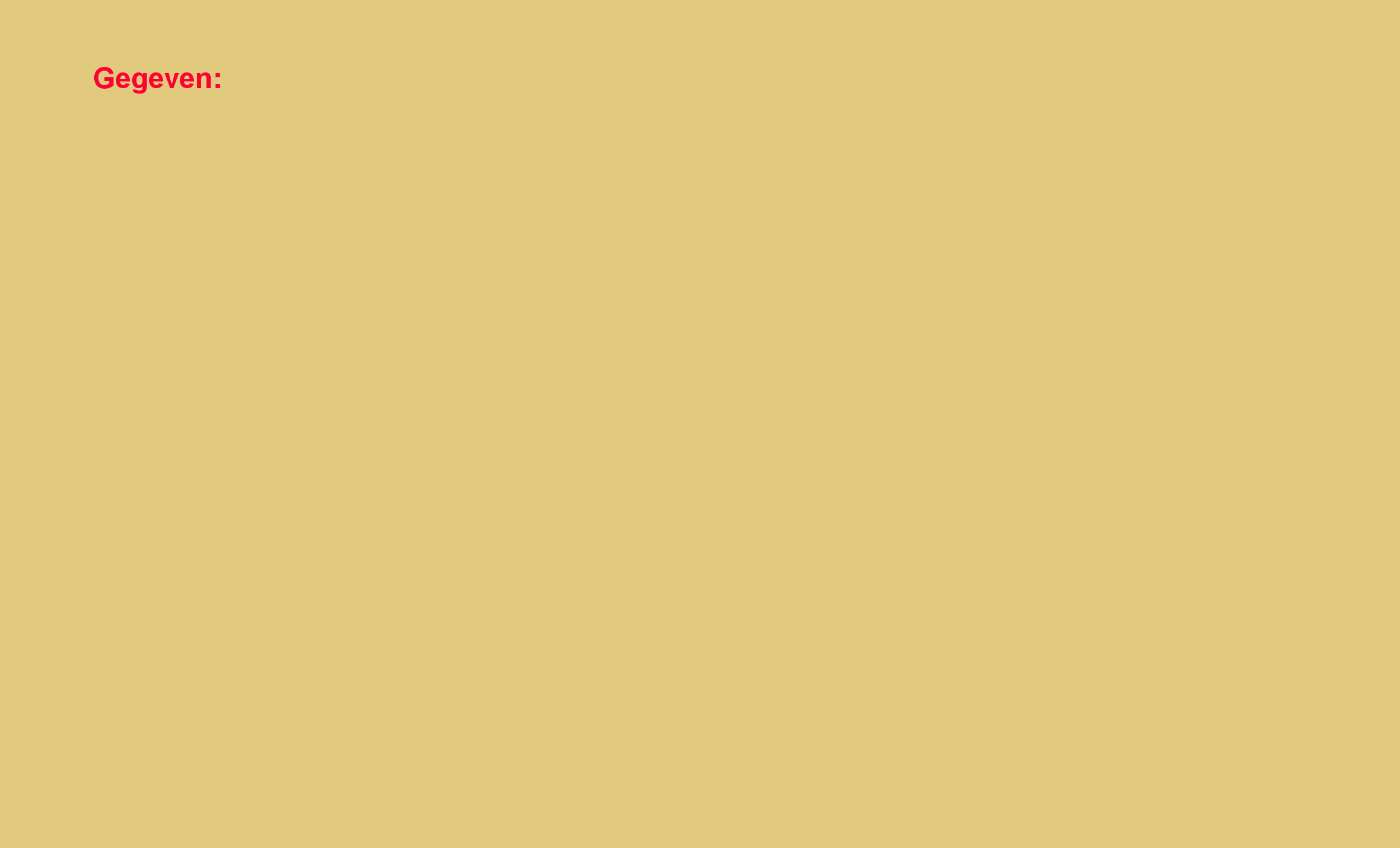 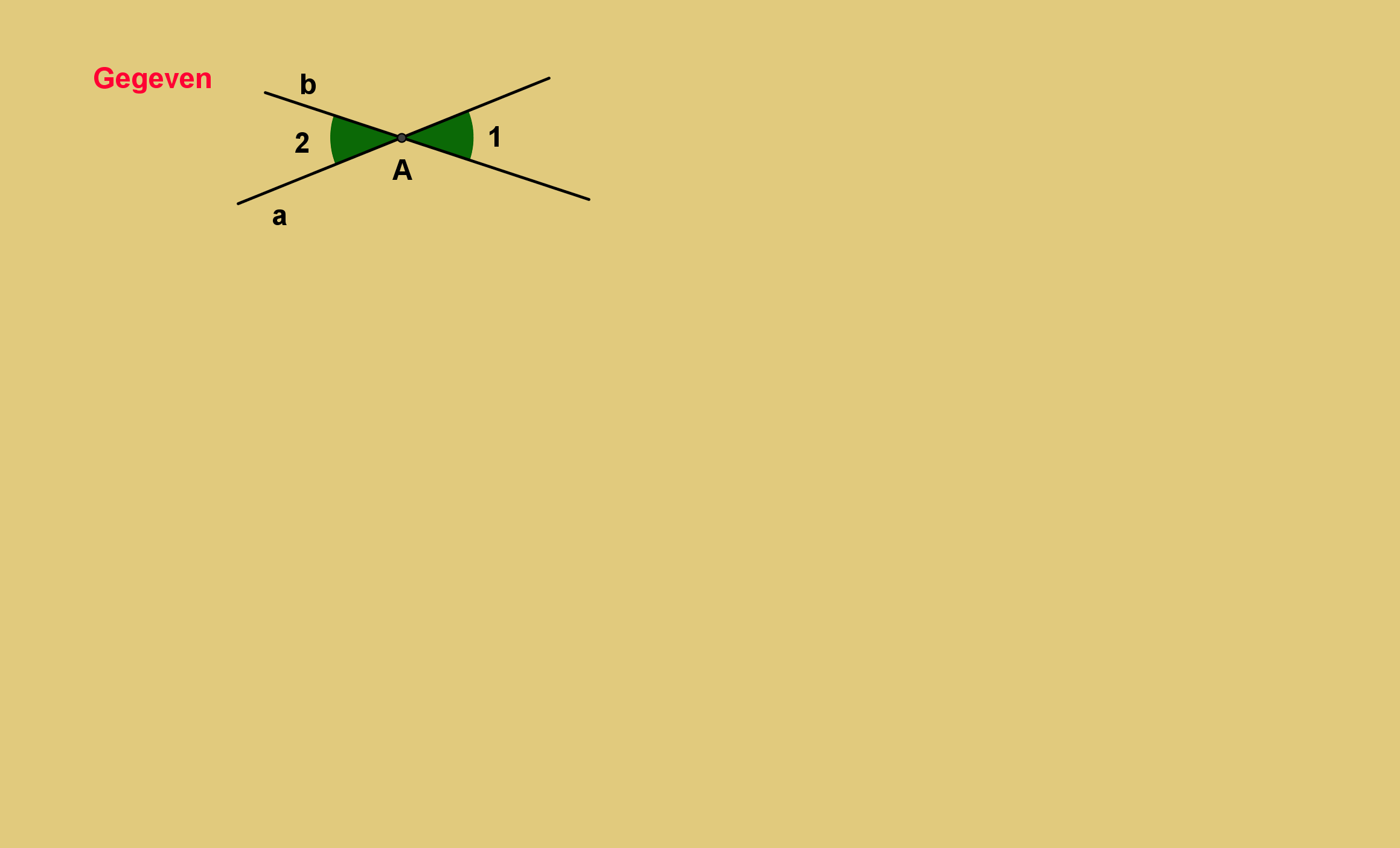 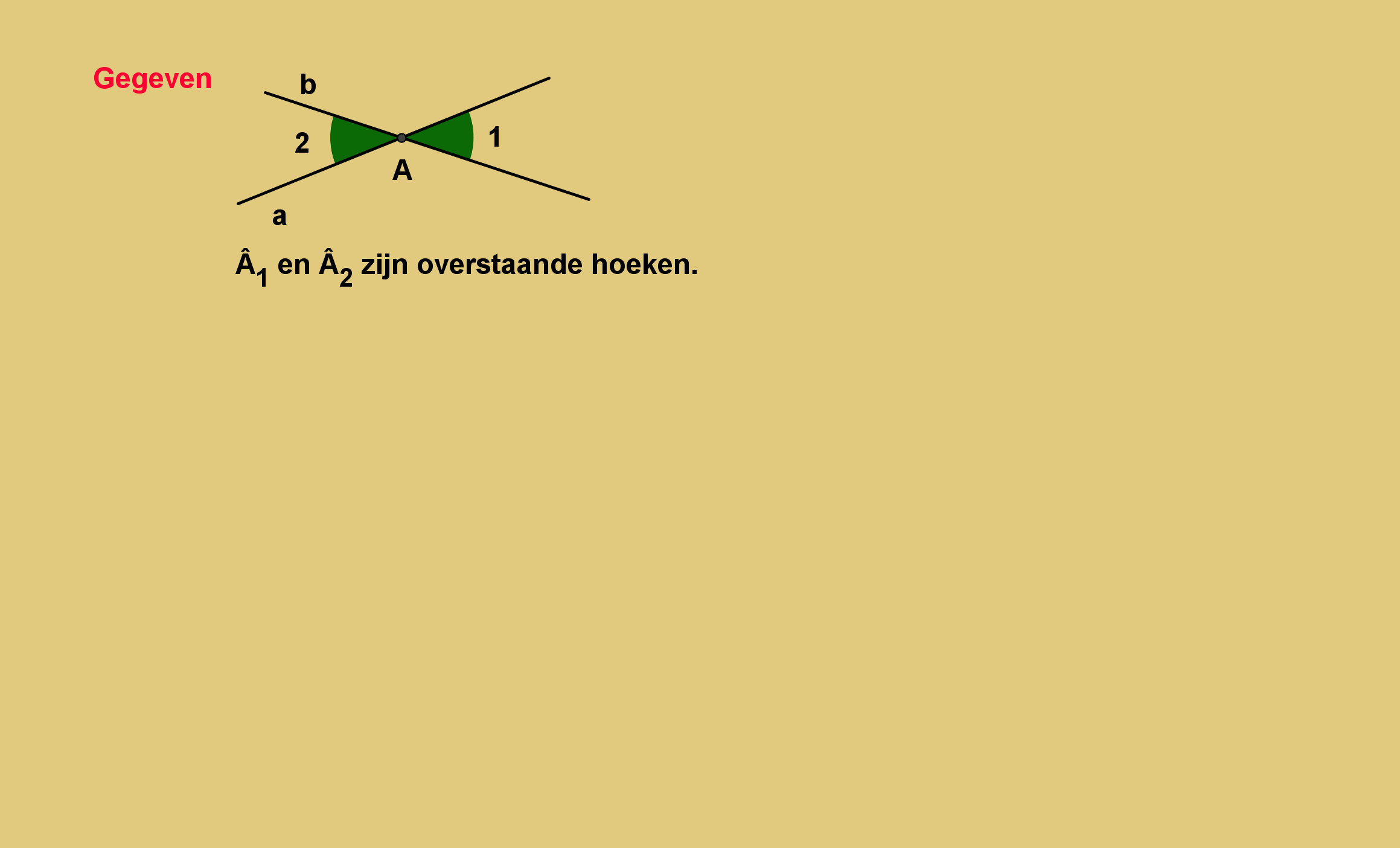 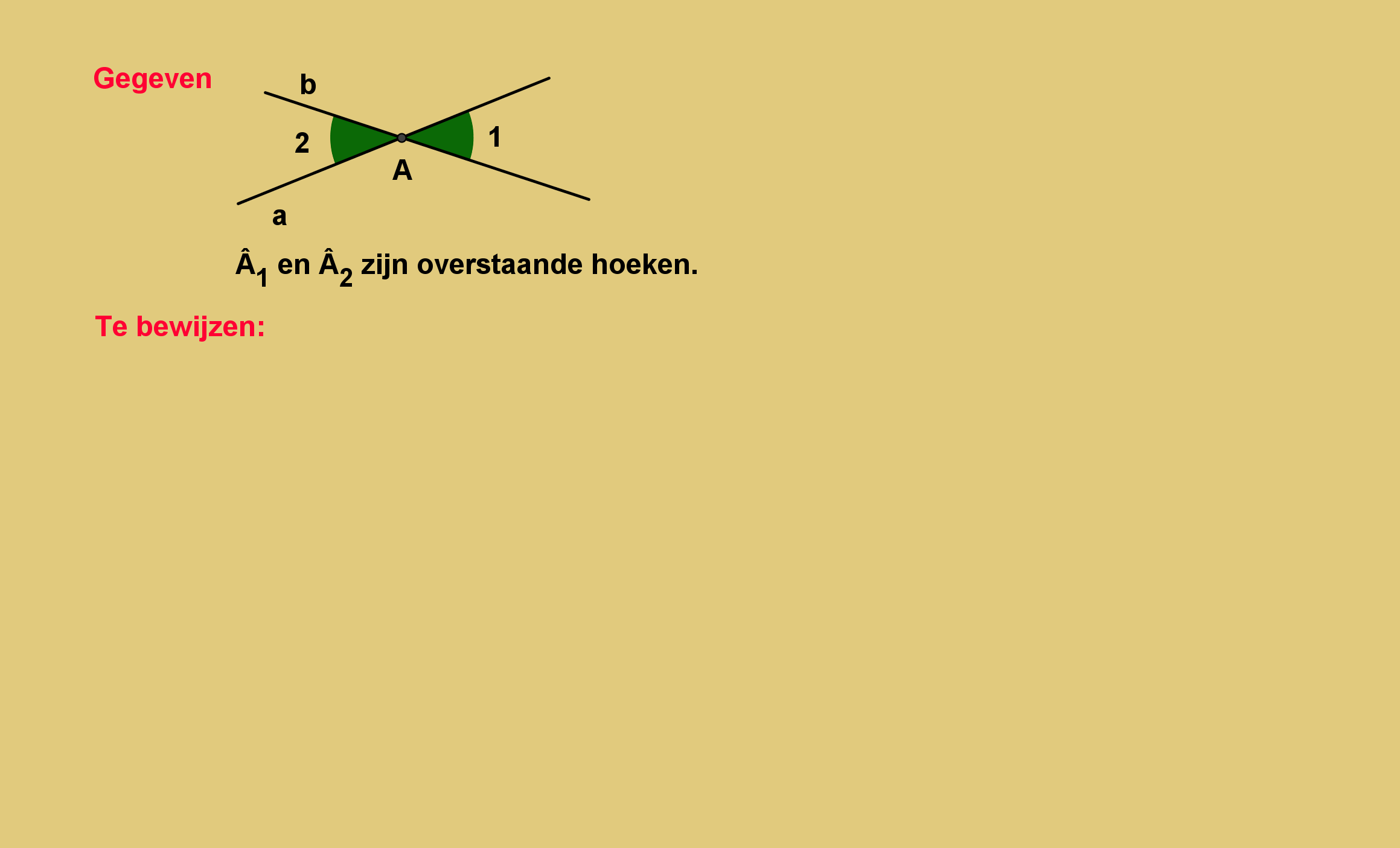 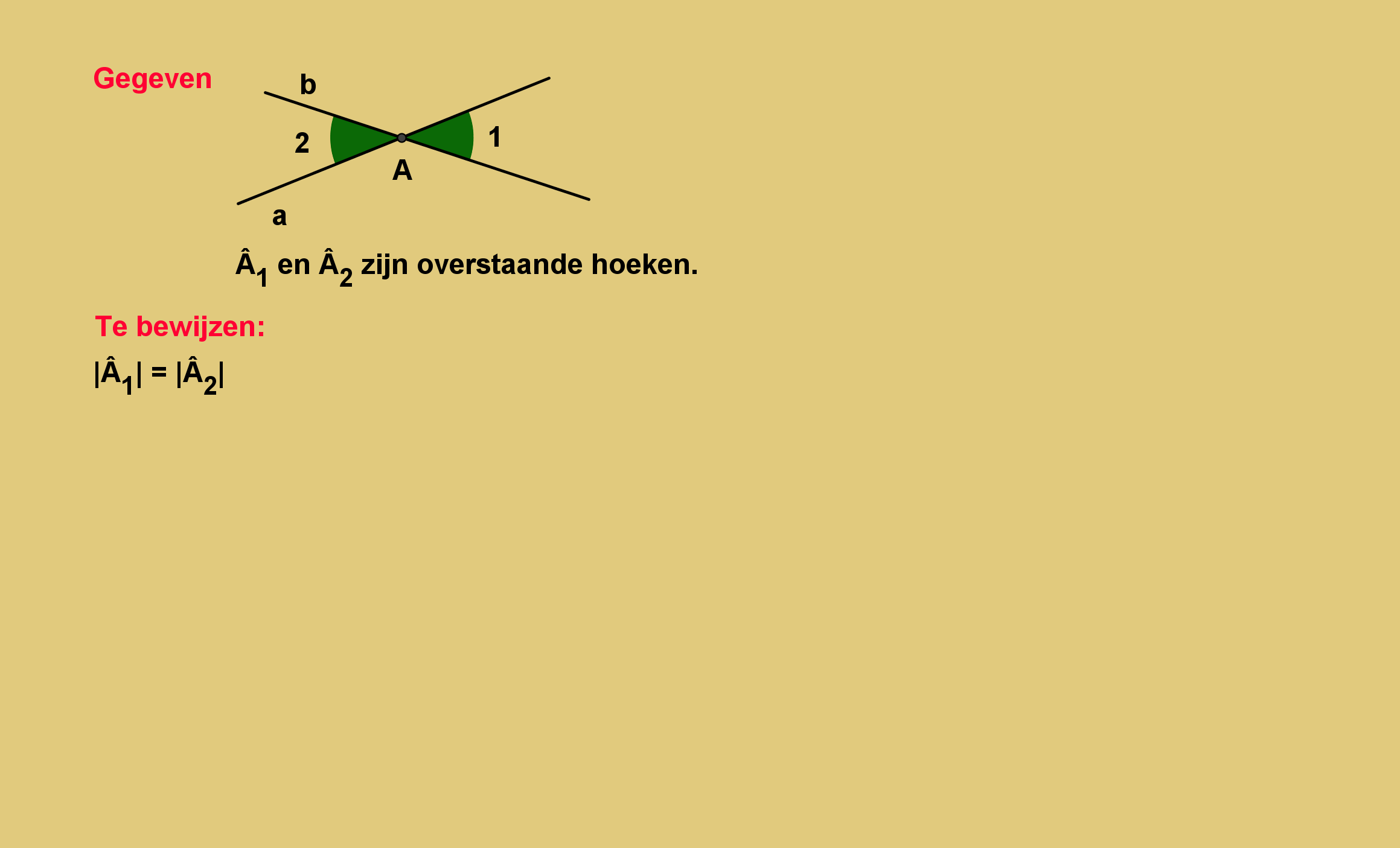 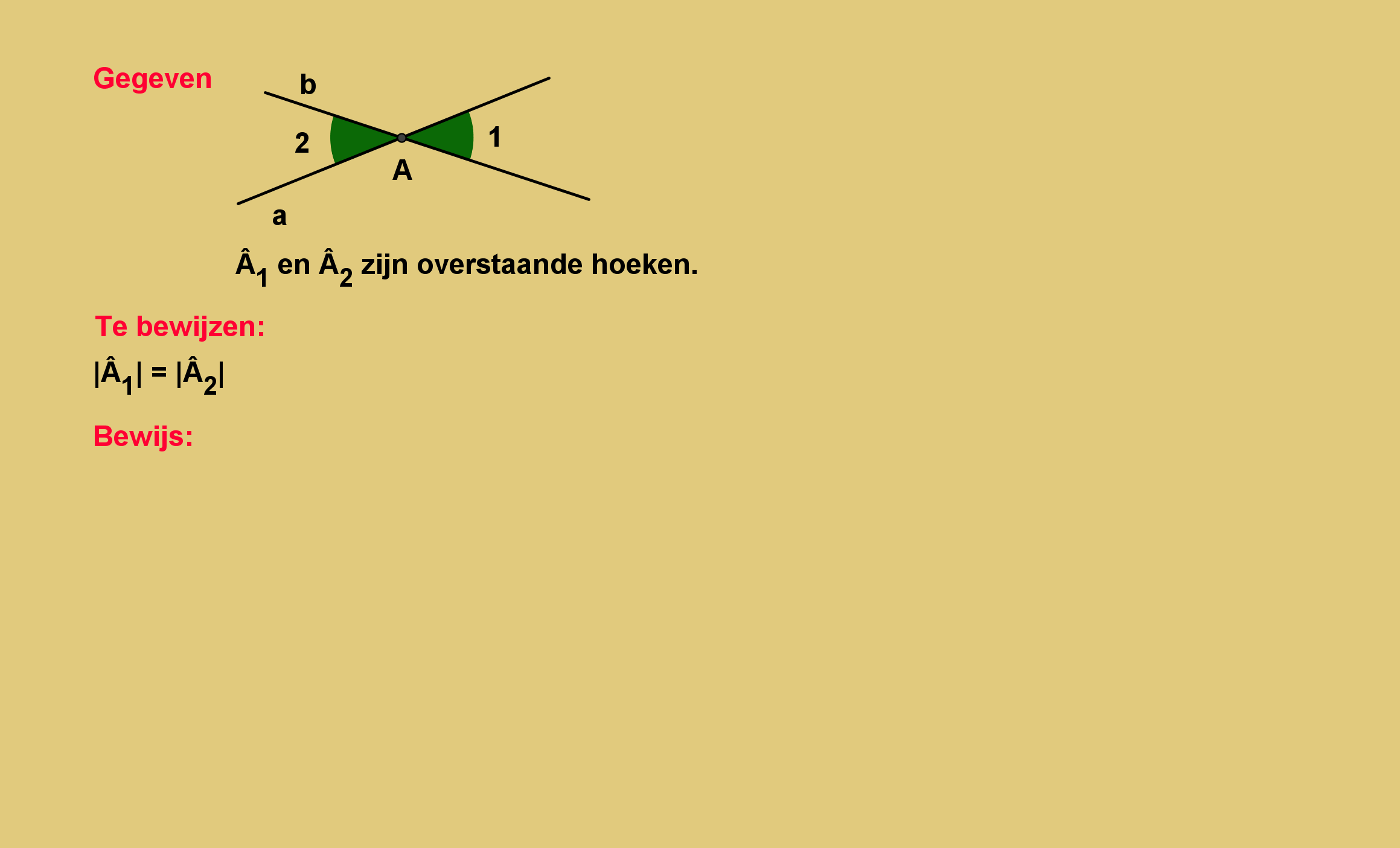 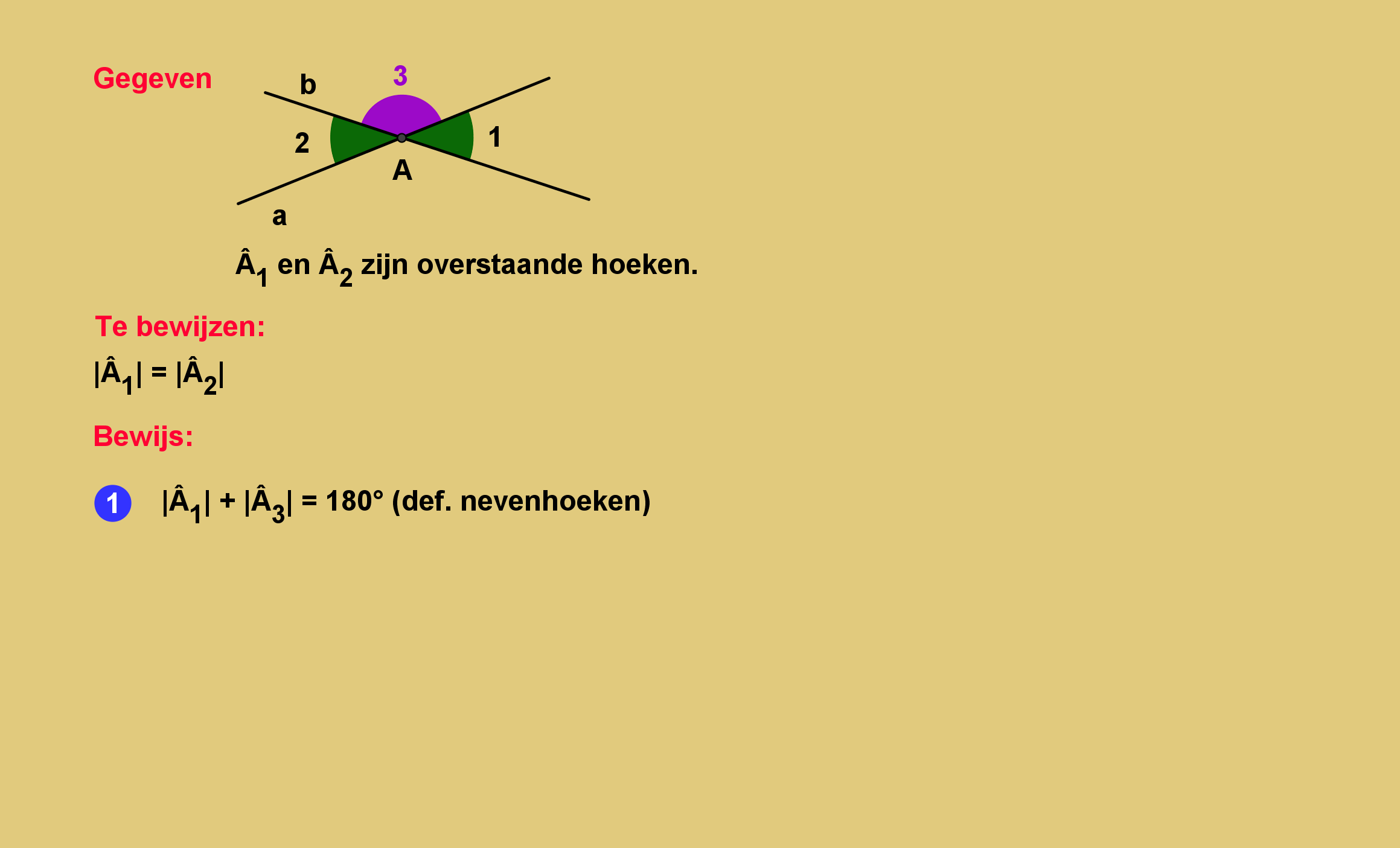 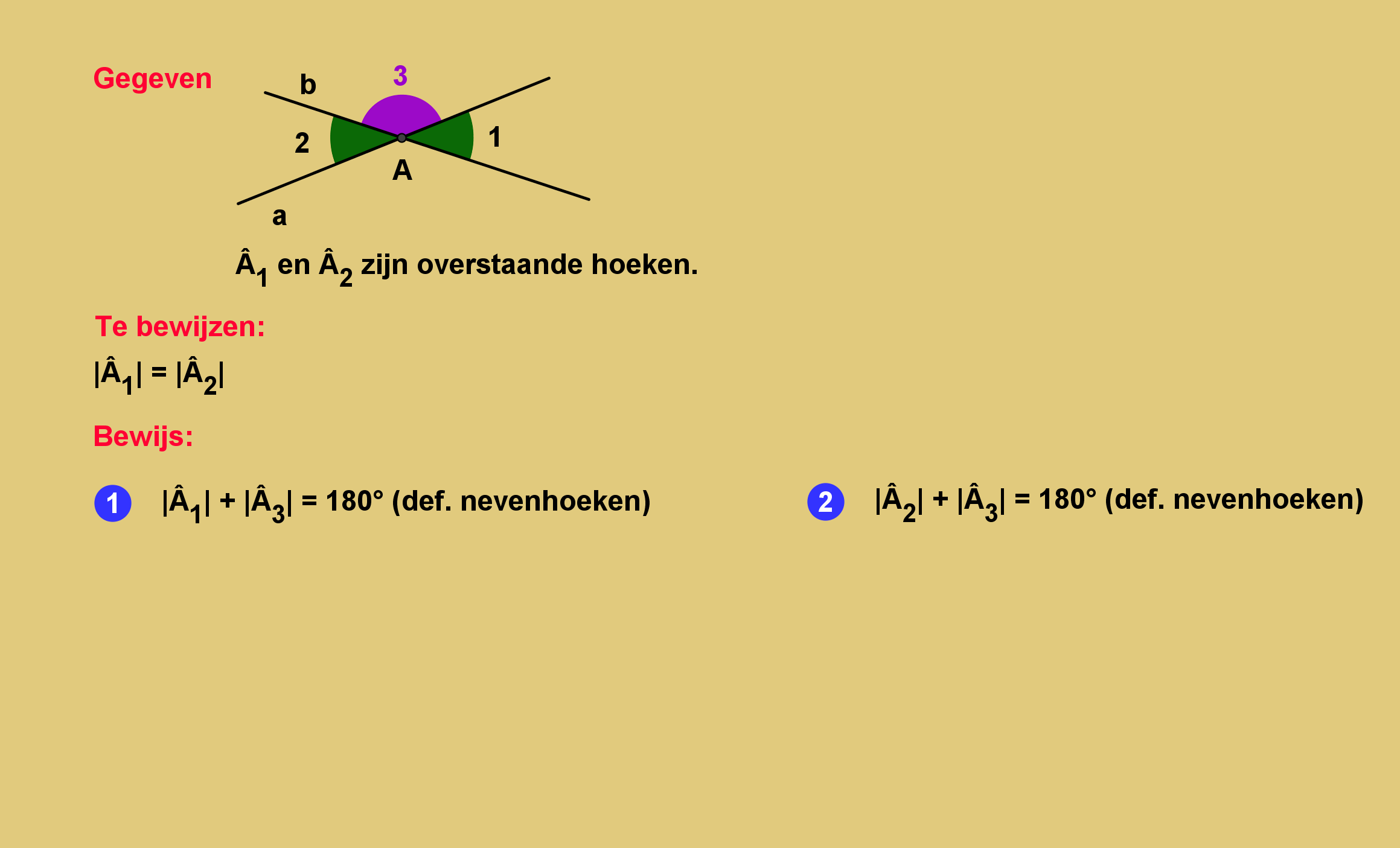 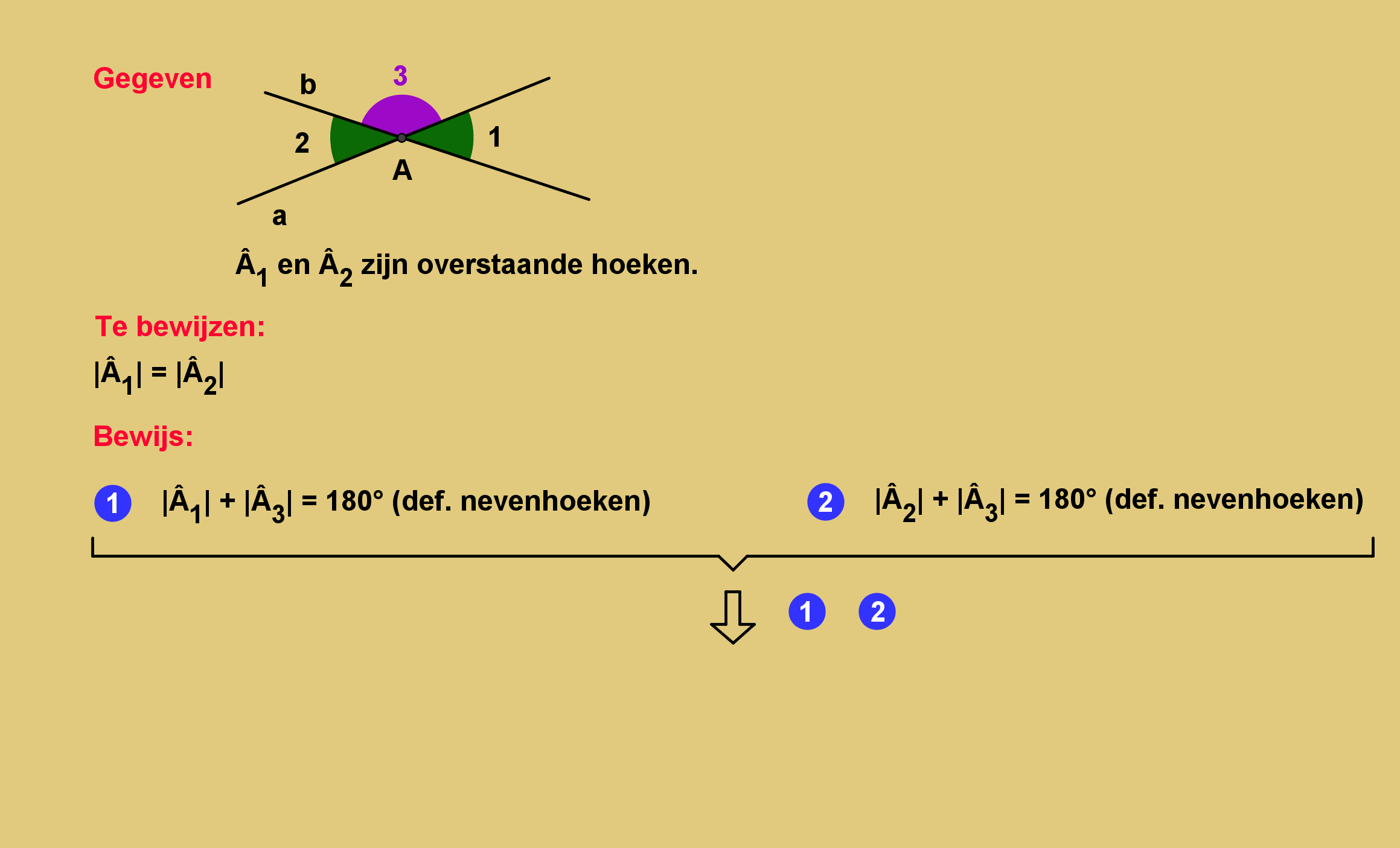 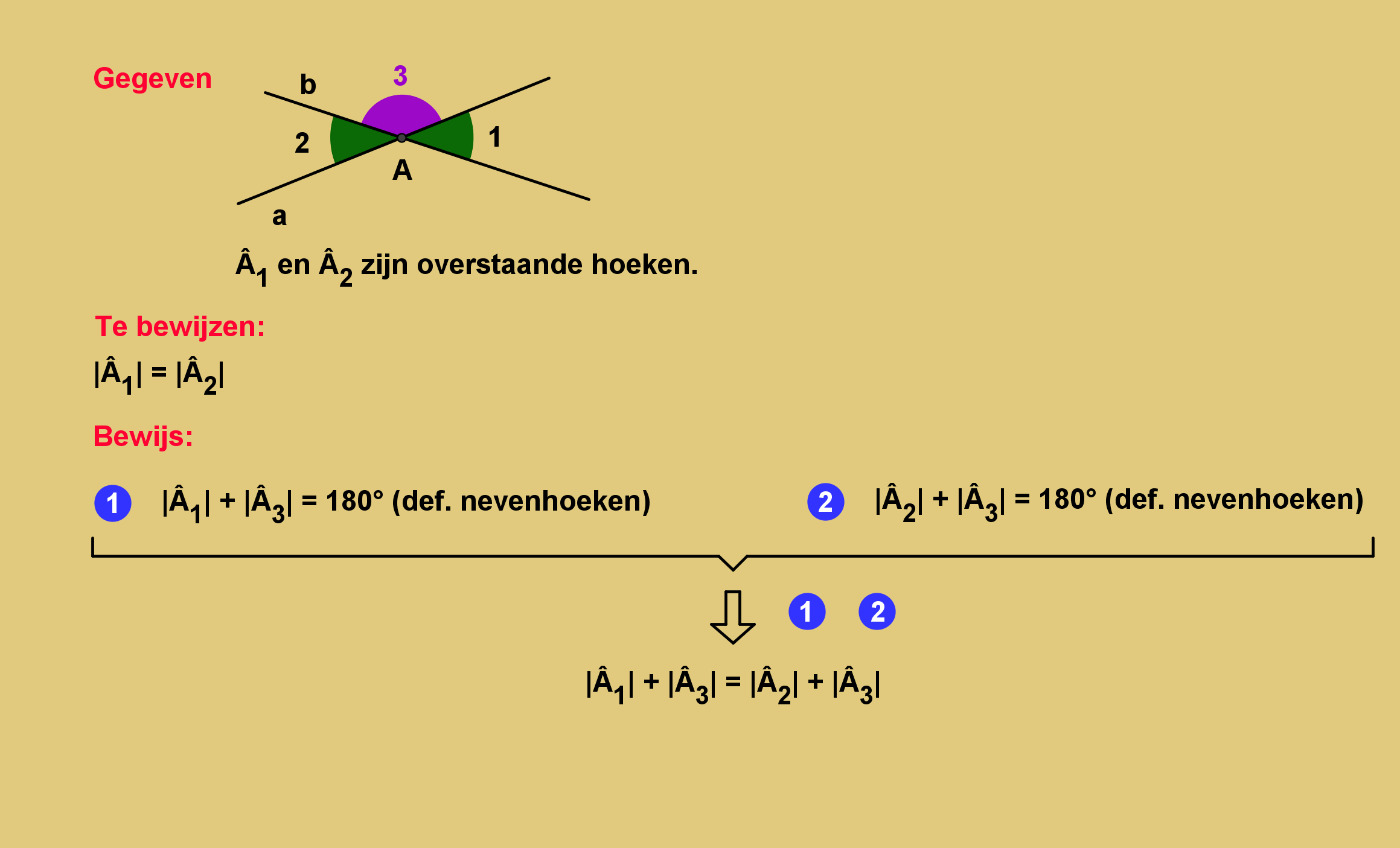 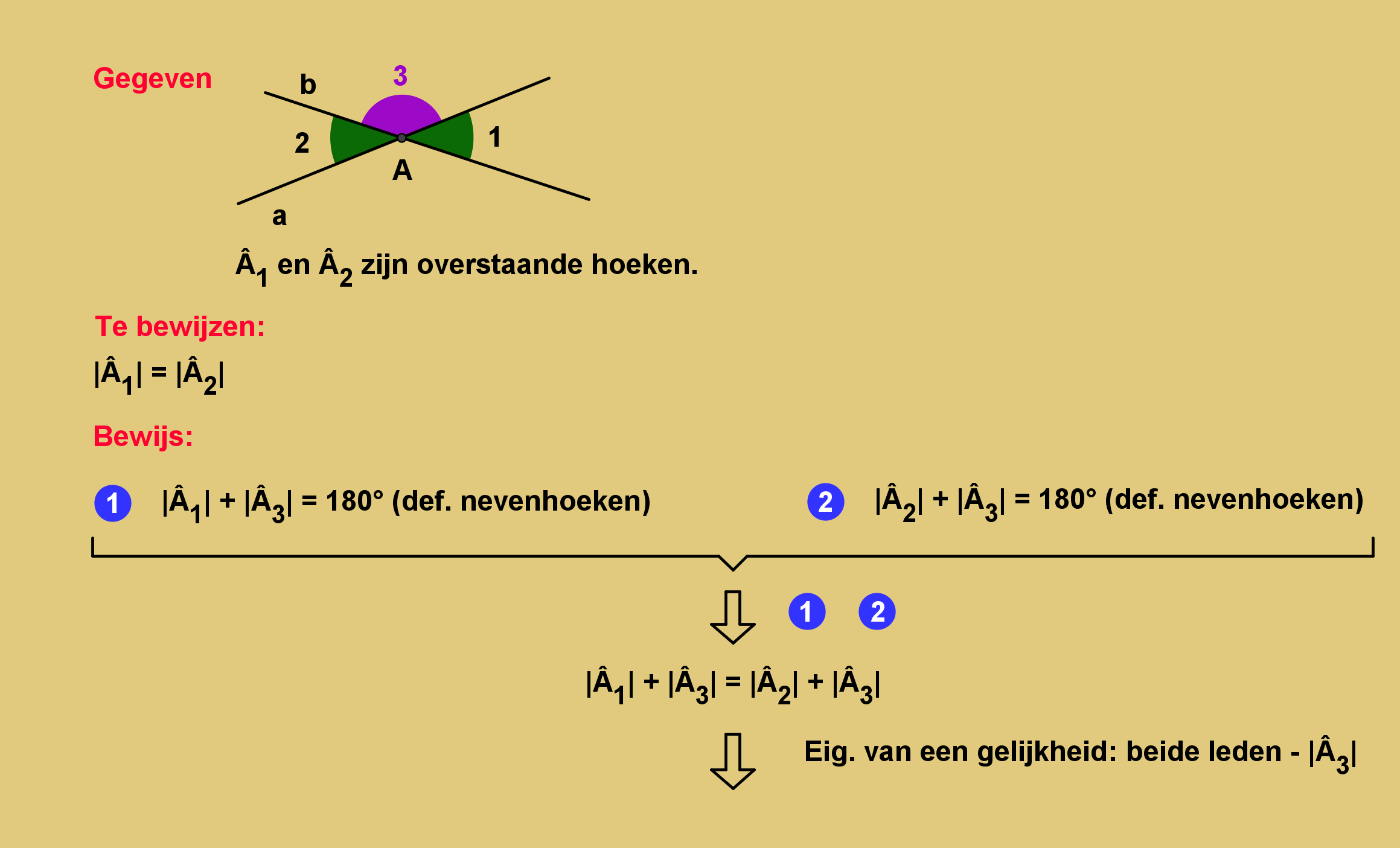 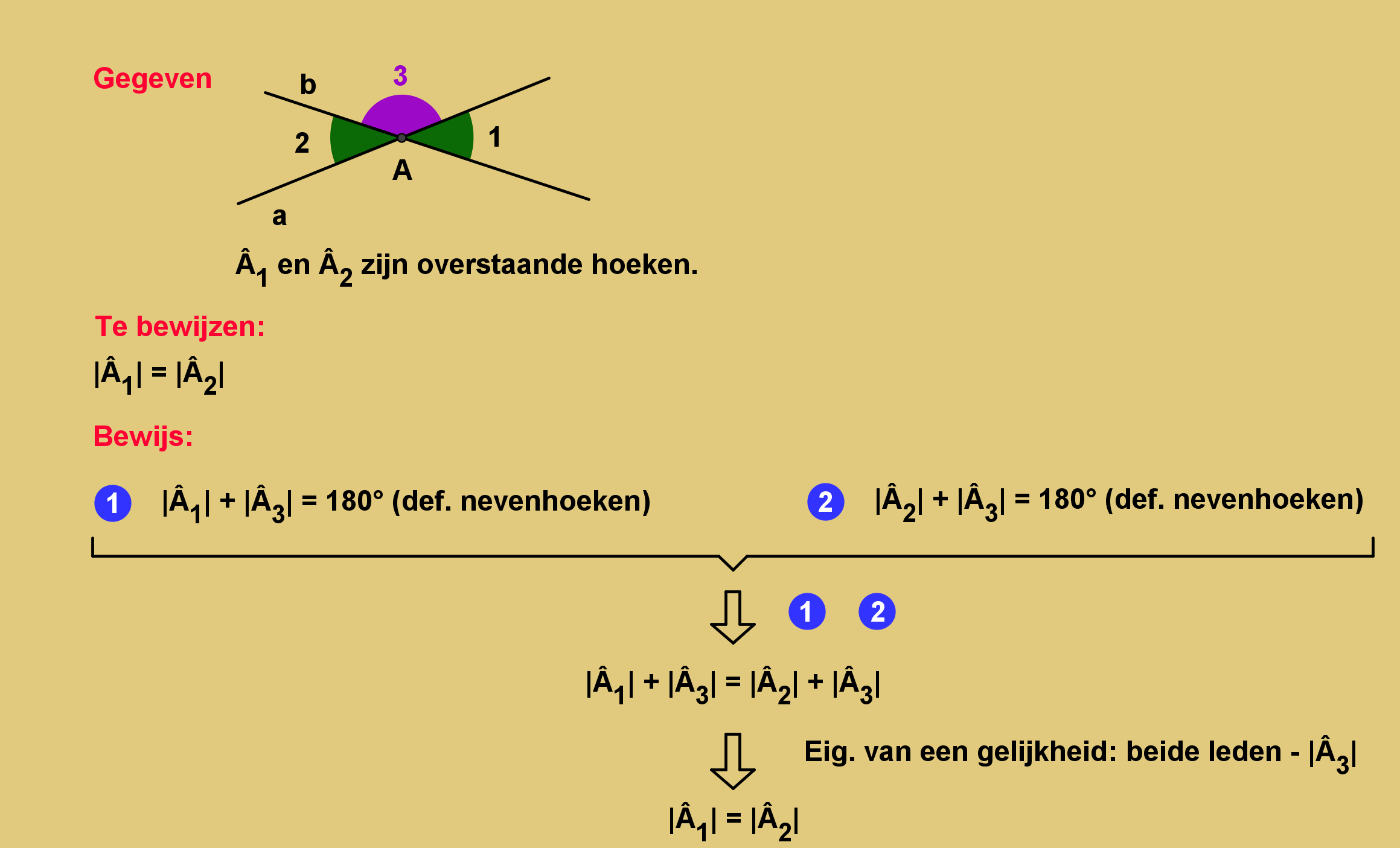